Restricted-Use Data Enhances Investigations of Society’s Most Pressing Challenges
International Trade Policies
Drug Use and Mental Health
Natural Hazards Impacts on People and Business
Local Labor Markets
Rural vs Urban Divide
Immigration
Impacts on People and Business
Income Inequality
Health Disparities
Business Sector 
 Growth and Decline
Crime
Impacts on Victims and Incarcerated
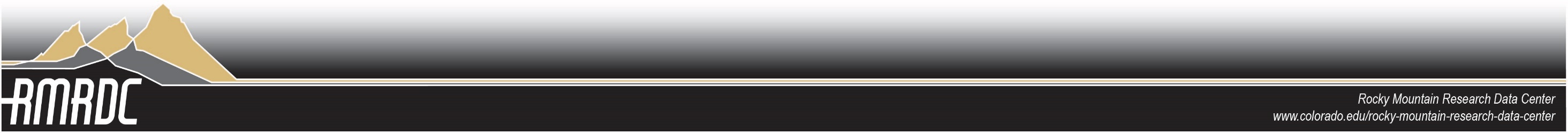 Rocky Mountain Research Data Center (RMRDC): 
Executive Director
jani.little@colorado.edu
Rocky Mountain Research Data Center (RMRDC): 
Accessing Restricted Data Collected by Federal Statistical Agencies

https://www.colorado.edu/rocky-mountain-research-data-center/

Jani Little, Executive Director
jani.little@colorado.edu
Philip Pendergast, Administrator
philip.m.pendergast@census.gov
Kas McLean, GRA (Econ PhD Candidate)
kas.mclean@colorado.edu

/www.colorado.edu/rocky-mountain-research-data-center/
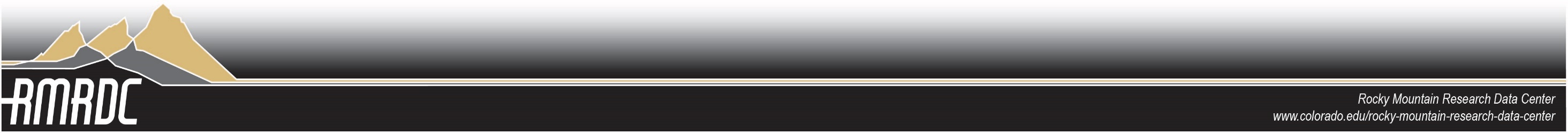 RMRDC Membership Network*All faculty, staff, and graduate students associated with member universities have free access to the lab and services
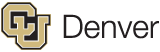 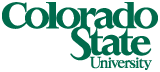 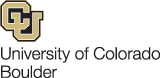 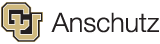 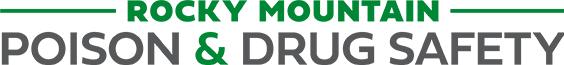 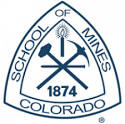 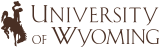 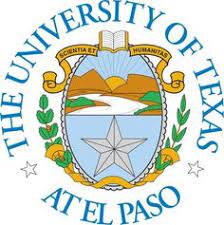 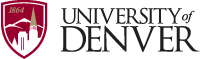 What RMRDC offers:
Access to federal restricted data in a secure facility and through remote access (when authorized)
Staff assist with:
Successful proposal development and submission
Researchers must develop an agency-approved proposal to use the data. 
“Special Sworn Status (SSS)” applications
Researchers undergo a background check which gets them lab access
Technical support
Disclosure review and statistical output approval
Results must be formally reviewed for disclosure violation before they leave the secure facility.
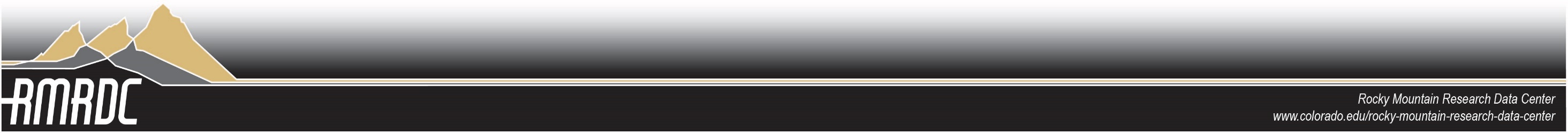 Bureau of the Census
Office of Research, Evaluation, and Statistics
(Social Security Administration)
Federal Statistical Agencies
National Center for Education Statistics
Bureau of Transportation Statistics
National Agricultural Statistics Service
National Center for Health Statistics
Bureau of Labor Statistics
Bureau of Justice Statistics
Bureau of Economic Analysis
Economic Research Service
Statistics of Income Division
(Internal Revenue Service)
National Center for Science and Engineering Statistics
(National Science Foundation)
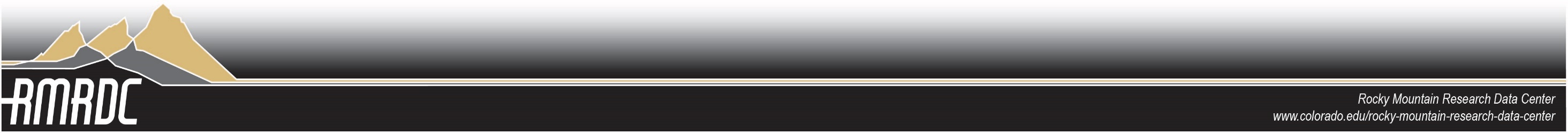 Restricted-Use Data with RMRDC Access Added Recently
Census Bureau: 
HH and Small Business COVID Pulse Surveys
National Survey of Children’s Health
Social Security Administration (SSA): 
Personal Earnings Data
Criminal Justice Administrative Records System (CJARS)
Substance Abuse and Mental Health Services Administration (SAMHSA): 
National Survey on Drug Use and Health (NSDUH)
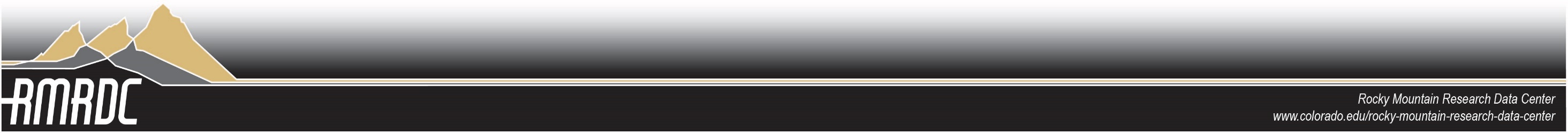 Advantages of Restricted-Use Microdata
For Researchers:
Greatly expands the policy and basic questions that can be addressed
Builds on past research findings with richer data
Improves competitive edge for grants, publications, recruitment  
Improves graduate education (big data/statistical techniques) and placement
For Research:
Microdata not available in public-use data, e.g., business data
Longitudinal and/or linked person-level or household-level data
Variables not available in public-use versions of data sets, such as low-level geography
Full population counts or larger samples (Decennial Census, ACS, CPS) not available in public-use data
Full range of response items (e.g., ICD codes, industry codes, occupational codes, detailed race answers, income is not top-coded, etc.)
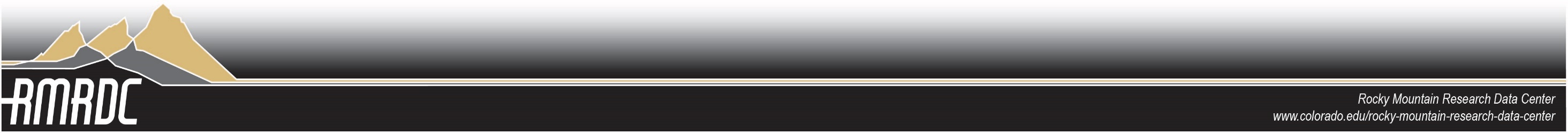 Restricted-Use Microdata on Individuals and Households Available from Census Bureau:
Full-count Decennial Censuses, e.g., 2000, 2010, 2020
Administrative records
Master Address File (MAF) includes Addresses of every HH in US
Sample surveys
American Community Survey (ACS) 
Current Population Survey (CPS) 
American Housing Survey (AHS) 
Survey of Income Program Participation (SIPP) 
National Crime Victimization Survey (NCVS)
HH COVID Pulse Surveys
Most data are linkable at the person level
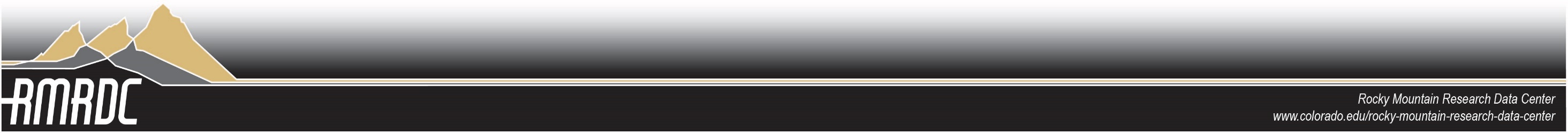 Census Longitudinal Infrastructure
Decennial Census and ACS datasets
2005-2020 
ACS
2020
 Census
2000 
Census
2010
Census
Household survey datasets
CPS
SIPP
NCVS
AHS
SSA Death and Earnings 
Records
External
Data Sources
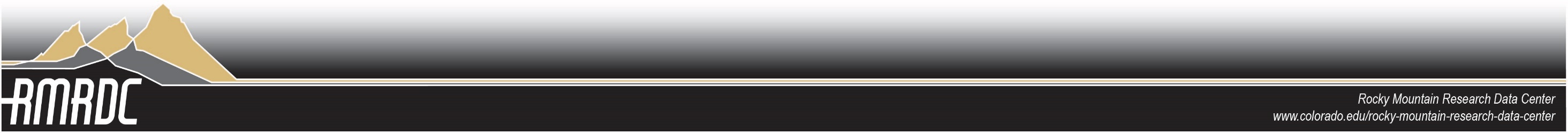 Good News Flash!!
All Projects Using Individual and/or HH Restricted-Use Data from Census Bureau (i.e., mentioned in the previous two slides, except SSA Earnings) are eligible to access the data through Remote Access
Remote Access
Approved researchers get set up to use restricted data from home office
Undergo additional training and random audits
Only two required trips to RMRDC for training purposes
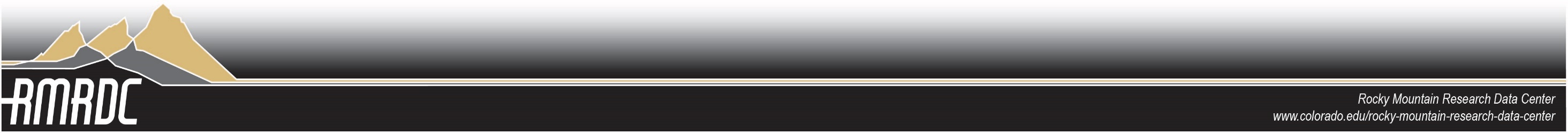 Some Active Research Topics Using Restricted Census Population and Housing Data:
Economic and social conditions of neighborhoods and residential stability of racial and ethnic groups?
 
Race/class differences in accessibility of public transit for workplace commuting

Determinants of aging and migration in/out of rural, small-town USA
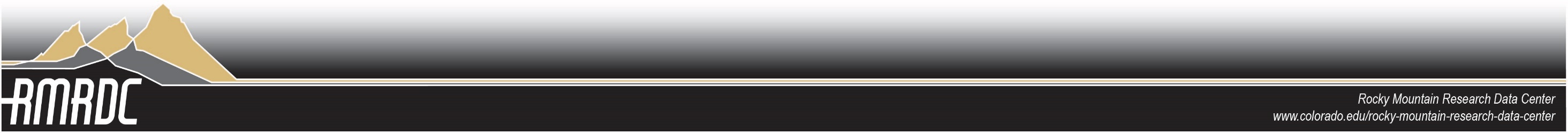 Health Data Course: Spring 2022
“Federal Statistical Data for Health Research and Policy”

1. Offered to all RMRDC Consortium Member Institutions at no cost with remote access
2. Targets early-career graduate students
3. Students develop the knowledge and skills required to effectively use a variety of federal statistical data sets for health research and policy analysis. 
4. Students get “hands on” exercises using SAS to analyze public versions of the federal data sets
5. The semester project is a restricted data proposal.
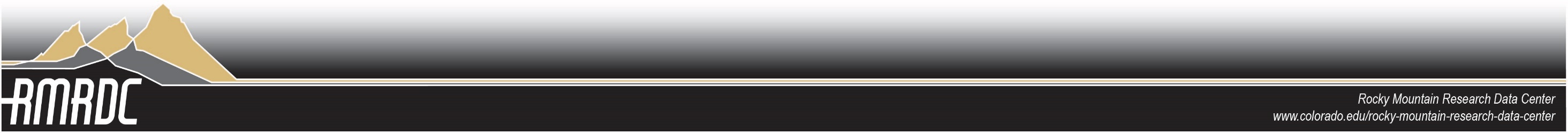 Health Data Sets Covered in the Course:
Census:
American Community Survey (ACS)
Current Population Survey (CPS)
NCHS:
National Vital Statistics System (NVSS)
National Health and Nutrition Examination Surveys (NHANES)
National Health Interview Survey (NHIS) linked with National Death Index (NDI)
National Survey of Family Growth (NSFG)
CDC:
Behavioral Risk Factor Surveillance System (BRFSS)
Agency for Health Research and Quality (AHRQ):
Medical Expenditure Panel Survey (MEPS)
Substance Abuse and Mental Health Services Administration (SAMHSA):
National Survey on Drug Use and Health (NSDUH)
Bureau of Justice Stats (BJS):
National Crime Victimization Survey (NCVS)
Bureau of Labor Stats (BLS):
Survey of Occupational Injuries and Illnesses (SOII) 
Census of Fatal Occupational Injuries (CFOI)
Current RMRDC grad student health projects:
Black immigrant health and differences by country of origin/time in US

Gender and racial/ethnic/country of origin differences in timing of HPV vaccination

Death by Despair: Individual and Contextual Predictors of Suicide Mortality Risk

Did ACA Reduce Ethnic and Racial Disparities in Healthcare?

Do Sugar-Sweetened Beverage Taxes Work?

State Variation in Intimate Partner Violence Rates: Reporting and Healthcare Utilization
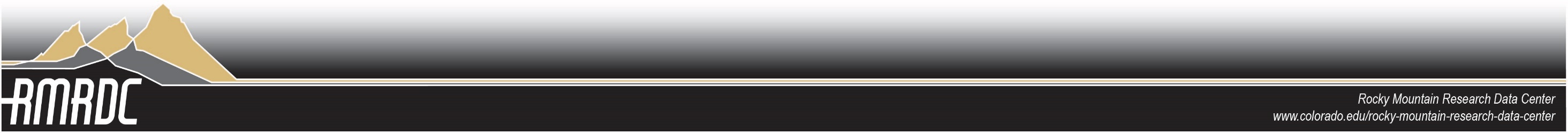 Important NCHS links:
A detailed description of NCHS restricted data: https://www.cdc.gov/rdc/b1datatype/dt122.htm

How to gain access through an RMRDC: https://www.cdc.gov/rdc/leftbrch/userestricdt.htm

Preparing an NCHS Proposal: https://www.cdc.gov/rdc/leftbrch/Presubmit.htm
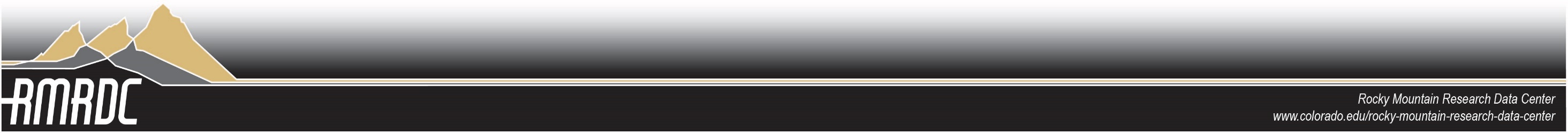 Proposal Development
Researchers work closely with RMRDC administrator Phil to write successful proposals for Census projects (most data described here!)
Typically, 8-20 page project description and separate ~10 page “Predominant Purpose Statement” (Phil helps draft this)
Focus on research questions, need for confidential data, methods, expected output and disclosure risk, and benefits to Census Bureau
Evaluated on feasibility, benefits, disclosure risk, and need for data
For assistance with other agency proposals (e.g. NCHS health projects), contact either Jani or Phil
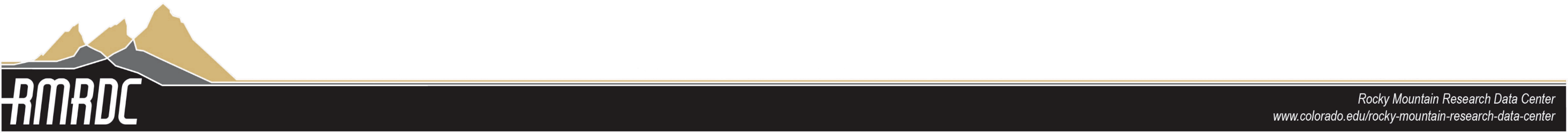 Proposal Reviews and Timeline
The slowest part of the proposal process is often you; but it doesn’t have to be!
Final proposal review time with Census: ~3 months
If additional agency review is necessary (e.g. IRS): ~6 months
Background check/security clearance: ~3 months
Example timeline for most proposals:
3 months for Census review + 3 months for IRS review (optional) and/or 3 months for clearance (concurrent) = 6 months total before project start
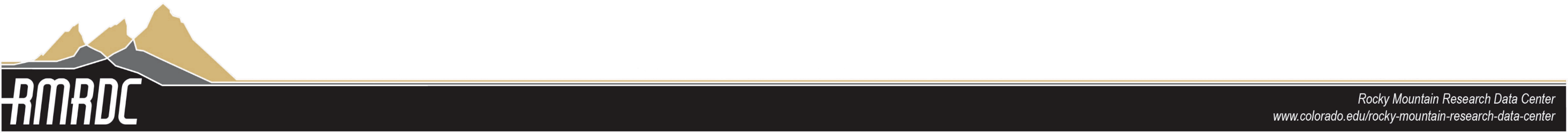 Additional Census Data
Data for Criminological research:
National Crime Victimization Survey (NCVS)
Criminal Justice Administrative Records System (CJARS)
Data for Economic research:
Economic Censuses and Surveys
Business Register and Longitudinal Business Database (LBD)
Trade/transaction data
Longitudinal Employer-Household Dynamics data (LEHD)
All free to access through CSU consortium agreement!
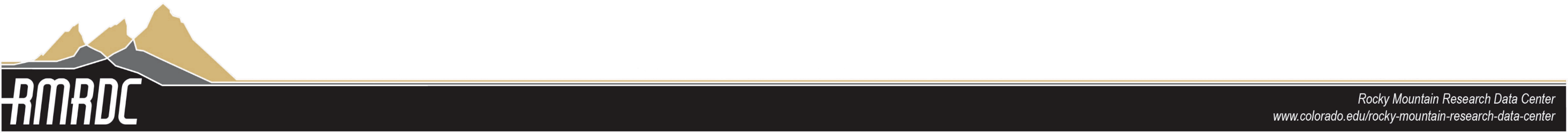 Crime Data Overview
The National Crime Victimization Survey (NCVS) is collected by Census on behalf of the Bureau of Justice Statistics (BJS) to produce national estimates of crime incidence, reporting and victim characteristics. 
Sampling frame is potential crime victims.
The Criminal Justice Administrative Records System (CJARS) is a collaboration between State justice departments, the University of Michigan, and Census to link offender records to other demographic, economic, and administrative data collected by the federal government.
Sampling frame is adult criminal offenders in participating States.
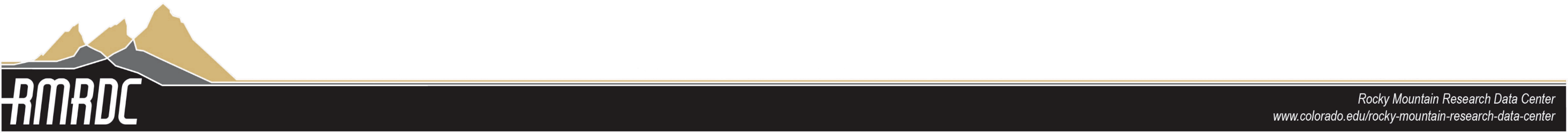 National Crime Victimization Survey (NCVS)
Annually, 2005-2015 (for now).  Most comprehensive data on personal crime in the US given limitations with reported crime
E.g. Uniform Crime Reports (UCR). What is missing from these data?
Yearly, nationally representative sample of 160,000 people age 12+ in 95,000 households. Interviews total ~240,000, annually. Longitudinal!
Interviews encompass sociodemographics, criminal victimization instances, offender/crime characteristics, reporting, medical response, and criminal justice system experiences
Information from the survey supplements official crime reports to estimate likelihood of underreported crimes
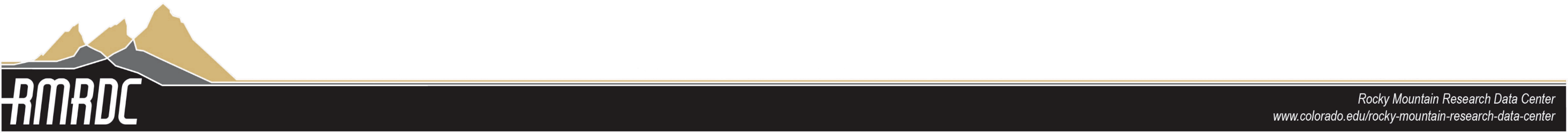 NCVS Research Questions
Do local policing practices (like Cross-Deputization) impact crime reporting rates? Are there differences by race/ethnicity?
Do housing characteristics impact Intimate Partner Violence rates? Does reporting vary across collection method (phone vs. in-person)?
Are there long-lasting impacts of violent victimization on employment and income?
What types of crime are the most consistently under-reported? How does this differ by urban/rural residence, gender, and race/ethnicity?
		Local Projects:
State Variation in Intimate Partner Violence Rates, Reporting and Healthcare Utilization – Sarah Small, Anita Pena (CSU) 
The Social and Economic Consequences of Violent Victimization in the NCVS – Joshua Clapp, Ben Gilbert, Phil Pendergast (UWy, CSM, CU-B)
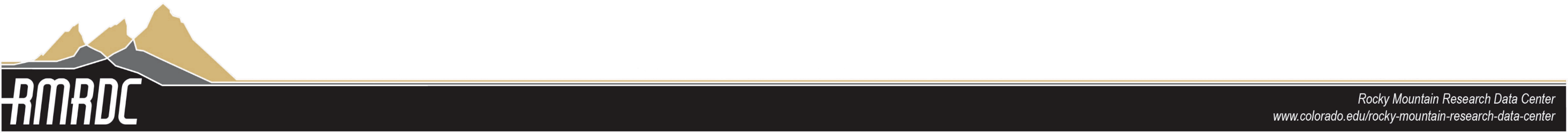 Criminal Justice Administrative Records System (CJARS)
Event-level criminal justice data on a national scale
26 states provide data (inc. Texas) or are in the process of contributing data
>150 million criminal justice events, >30 million unique individuals
Coverage of 43% of the US population in at least one domain
Arrestees, criminal defendants, inmates, probationers/parolees
Allows for:
Harmonization of criminal involvement across multiple jurisdictions and over time
Assessing how criminal episodes progress through the justice system
Does not include:
Minors, crimes not resulting in arrest, tracking of employees in justice system
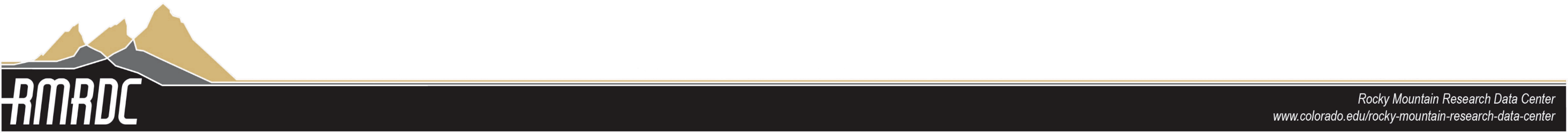 Criminal Justice Administrative Records System (CJARS)
Data are complex and multifaceted! There is extensive and comprehensive documentation available here: https://cjars.isr.umich.edu/data-documentation-download/
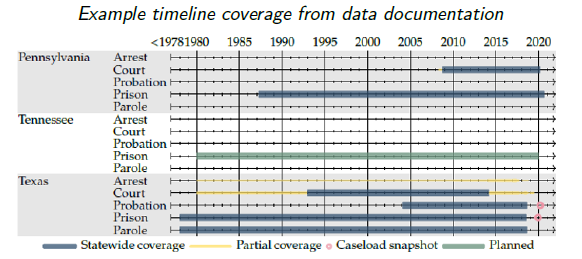 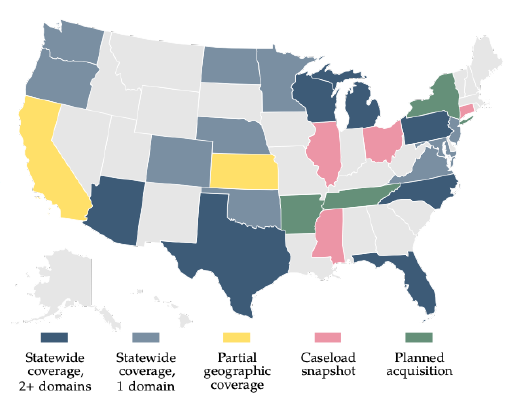 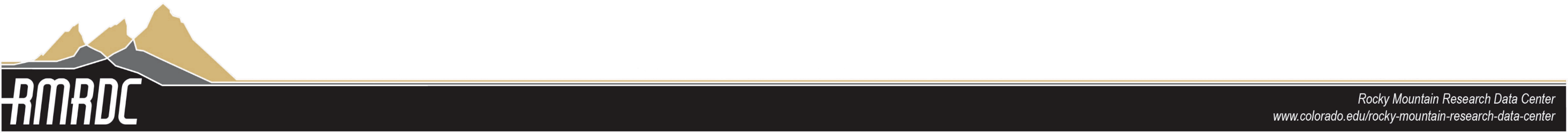 CJARS Research Questions
How much does incarceration or other criminal justice contact impact lifetime wages, job types and tenure? Does it vary by race/ethnicity?
Does criminal justice contact impact migration rates and types (in-county, out-of-county, interstate)? 
Do offenders who are gang-involved have increased mortality, above and beyond additional mortality risks of incarceration?
How does criminal justice contact impact public program participation, such as use of TANF, SNAP, or WIC?
Are there differences in rates of Driving Under the Influence (DUIs) by State and local programs and policies?
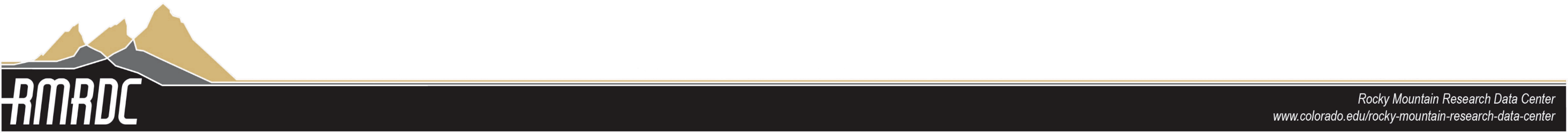 Data Overview – Census Economic
There are many data options for economic research available in the RDC
Census collects the Economic Censuses and Annual Surveys from business establishments every one or five years (years ending in 2 or 7)
Census also keeps a Business Register of all employer establishments in the US, which are linked over time in the Longitudinal Business Database (LBD)
For US-based businesses, trade/transaction data are also collected by Census and made available at the establishment and transaction level
Census works with State unemployment offices to make longitudinal, linked employer-employee data available as well (96% coverage of private sector)
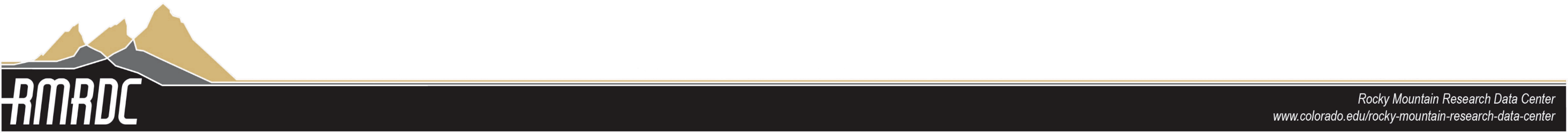 Data Overview – Other Agencies
The Bureau of Labor Statistics (BLS), Internal Revenue Service (IRS), Social Security Administration (SSA), Bureau of Economic Analysis (BEA), and Statistics of Income (SOI) all provide data to Census for researcher access.
In some cases, these data inform Census data products (e.g. IRS, SSA)
In others, these are standalone microdata that are linkable to Census products and projects require agency review and associated fees 
BEA projects charge $7,265 for first year, $1,867 for subsequent years (2021)
Researchers must be US citizens and additional background check fees apply.
BLS projects charge $7,900 for first year, $2,000 for subsequent years (2021)
Additional background check fees apply
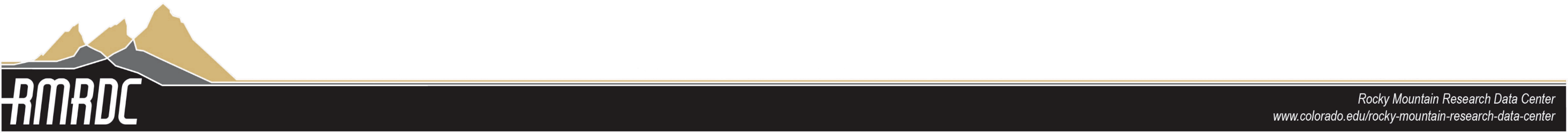 Census Economic Data
Establishment-level microdata from Economic Censuses and Surveys:
Establishment name and address
Ownership information and franchise indicators
Revenues, employment, payroll
Industry
Customer types (consumers, contractors, government, etc.)
Sales by item codes
Business Register (derived from IRS, BLS, SSA and Census data)
Comprehensive snapshot of employer business universe 
Longitudinal Business Database (LBD)
Establishment births, deaths, mergers and acquisitions over time
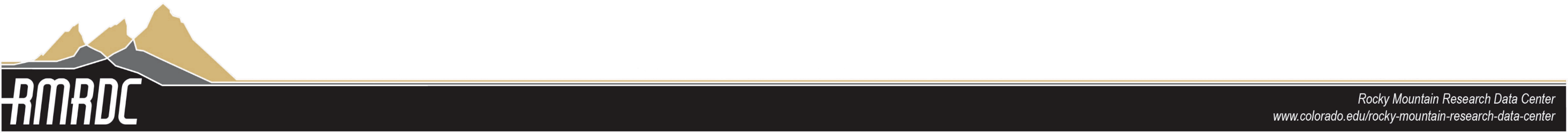 Census Firm and Trade Data
Firm-level data from Census captures measures unique to firms:
E.g. entrepreneurship, research and development costs, owner characteristics
Trade data is provided at both establishment and transaction levels:
Commodity Flows Survey  - establishment
Foreign Trade Data (exports and imports) – transaction
Longitudinal Firm Trade Transactions Database (LFTTD) – transaction
Universe of firm-level trade transactions from 1992-2018
Value
Date
Country of origin/destination
Quantity
HS code
Manufacturer ID for imports
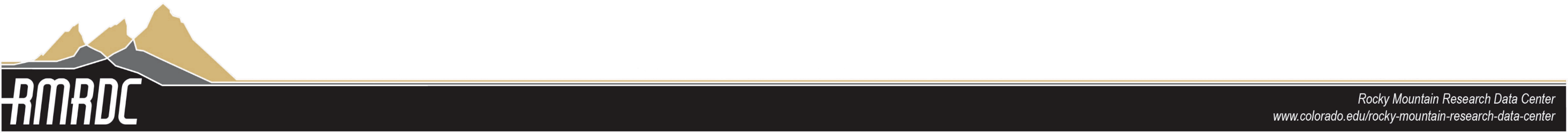 Linked Employer-Employee Data
State unemployment insurance data is linked to Census and IRS business info to produce the Longitudinal Employer-Household Dynamics (LEHD)
Links individuals to their place(s) of employment, over time
Address-level data for both places of employment and places of residence
Quarterly earnings for every company employee and various business characteristics
Contains some demographic information for employees
Can link to Census business data via firm identifiers
Can link to Census household data via person identifiers (PIK)
Projects are approved on a state-by-state basis; On avg., ~25 states approve
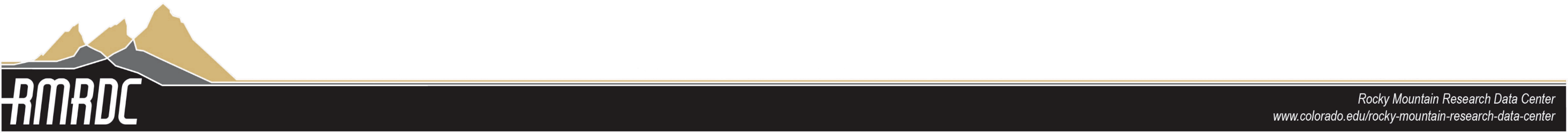 LEHD Data Structure
Unit To Worker (U2W)
Geocoded Address List (GAL)
SEIN
SEINUNIT
GAL ID
Census 
House-
hold
Data
Census 
Business Data
Employer 
Characteristics
File (ECF)
Employment 
History
File (EHF)
Individual 
Characteristics
File (ICF)
SEIN
Firm ID
PIK
PIK
SEIN
PIK
SEIN
Title 26 Components
(ECF T26)
Title 26 Components
(ICF T26)
Successor
Predecessor
File (SPF)
Employer Files
Worker Files
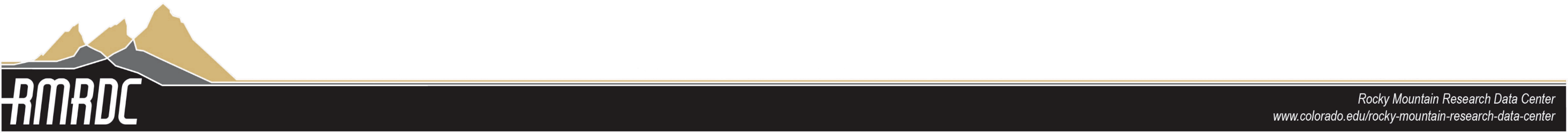 LEHD Project Considerations
LEHD projects require a direct benefit to the LEHD program
In some cases, IRS approval is necessary
Additional 3 month review time after Census has approved (6 months total)
The Social Security Administration (SSA) must also approve
Review is concurrent with Census review - always gets approved
Individual states cannot be singled out in results – standard output must include at least three states with one state not comprising more than 50% of the sample
LEHD does not contain firm or establishment names 
Can be linked to other Economic datasets with other tax data in most cases
Data are extremely large and linkages can be cumbersome
SAS programming skills may be required to work effectively with these data
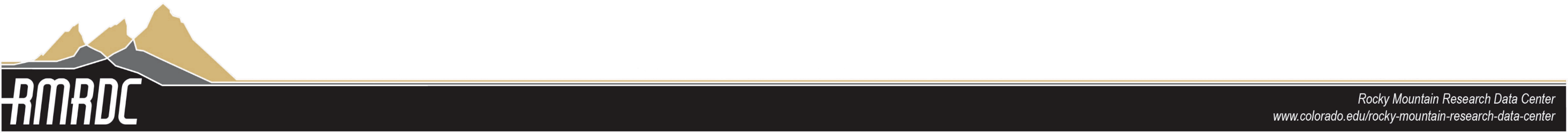 Thank You!
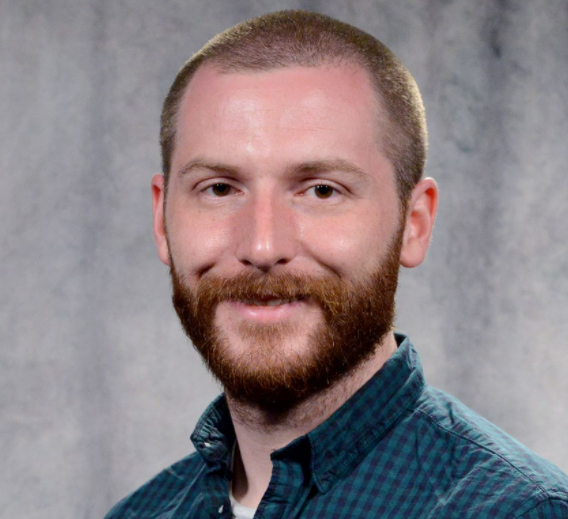 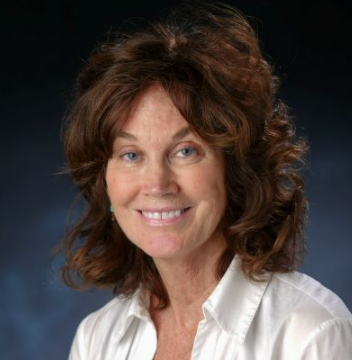 Jani Little
RMRDC Executive Director
jani.little@colorado.edu
Phil Pendergast
RMRDC Administrator
philip.m.pendergast@census.gov
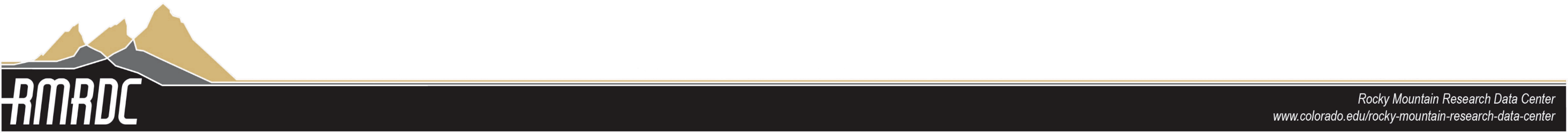